GI スライドデッキ 2020摘要：
ESMOバーチャルコングレス2020年2020年9月19～21日
Eli Lilly and Companyが支援を提供。
 Eli Lilly and Companyは、この公表物の内容に影響を及ぼしていません
european society of digestive oncology
ESDOからの書簡
会員の皆様
今回、このESDOスライドセットをご紹介できることを大変光栄に思います。このスライドセットは、2020年に開催された主要な学会で発表された、消化器がんに関する重要な所見に焦点を合わせて概要を示すことを目的としています。このスライドセットは、特にESMO2020年度バーチャルコングレスに焦点を合わせたものとなっており、英語、フランス語、中国語、および日本語でご利用いただけます。
腫瘍学における臨床研究の分野は、絶えず変化し続ける、厳しい環境下にあります。そうした環境下において、我々は皆、科学者、臨床医および教育者としての役割において、知識の深化を促進し、さらなる進歩の契機をもたらしてくれる、科学的なデータや研究所見の入手の機会を貴重なものであると考えています。消化器がんの領域における最新情報に関する今回のレビューが、皆さまの臨床診療にとって有益なものとなることを期待しています。本件につきましてご意見・ご感想などございましたら、是非お聞かせ下さい。ご意見ご質問はinfo@esdo.euにお送りください。
最後に、本活動の実現に向けたLilly Oncologyによる財政的、行政的、物流的支援に大変感謝しています。
敬具 

Eric Van Cutsem	Thomas GruenbergerThomas Seufferlein 	Tamara Matysiak-BudnikCôme Lepage	Jaroslaw RegulaPhillippe Rougier (名誉教授)	Jean-Luc Van Laethem

(ESDO理事会)
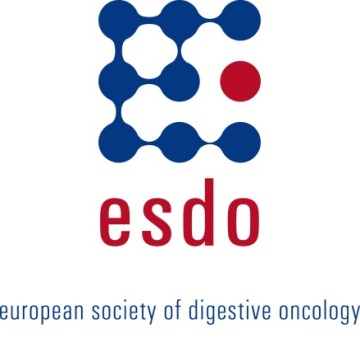 european society of digestive oncology
ESDO腫瘍スライドデッキ2020年　編集者
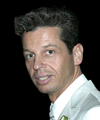 大腸がん
Eric Van Cutsem教授	ベルギー、ルーヴェン、大学病院、消化器腫瘍学
Thomas Gruenberger教授	オーストリア、ウィーン、カイザー・フランツ・ヨーゼフ病院、外科学
Jaroslaw Regula教授	ポーランド、ワルシャワ、ワ腫瘍学研究所、消化器科学および肝臓科学
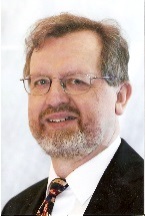 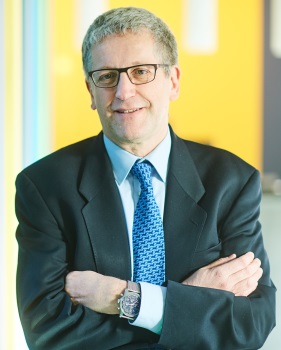 膵がんと肝胆道腫瘍
Jean-Luc Van Laethem教授	ベルギー、ブリュッセル、エラスメ大学病院、消化腫瘍学
Thomas Seufferlein教授	ドイツ、ウルム、ウルム大学、内科I医院
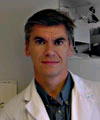 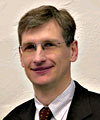 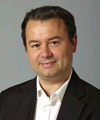 胃食道および神経内分泌腫瘍 
Côme Lepage教授	フランス、ディジョン、大学病院およびINSERM (フランス国立保健医学研究所)
Tamara Matysiak教授	フランス、ナント、消化器疾患研究所、肝臓病理学および消化器腫瘍学
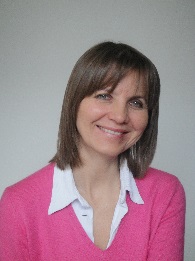 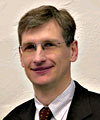 バイオマーカー
Eric Van Cutsem教授	ベルギー、ルーヴェン、大学病院、消化器腫瘍学
Thomas Seufferlein教授	ドイツ、ウルム、ウルム大学、内科I医院
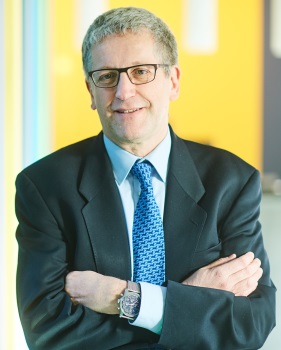 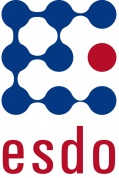 用語集
1L	第一選択
AE	有害事象
ALT	アラニンアミノ基転移酵素
AST	アスパラギン酸アミノ基転移酵素
BICR	盲検下独立中央評価
bid	1日2回
BOR	全奏効率
CBR	臨床的有用性
CEA	がん胎児性抗原
CI	信頼区間
CPS	併用陽性スコア
CR	完全奏効
(m)CRC	(転移性) 大腸がん
CRT	化学放射線療法
CT	化学療法
ctDNA	血中循環腫瘍DNA
CTLA-4	細胞傷害性Tリンパ球抗原4
DCR	疾病管理率
DFS	無病生存期間
dMMR	不完全なミスマッチ修復
DoR	応答時間
EAC	食道腺がん
ECOG	東部共同腫瘍学	グループ 
EQ-5D-3L	EQ-5D-3L 調査票
(m)FOLFOX	(修正) ロイコボリン + 	5-フルオロウラシル + オキサリプラ	チン
FOLFIRINOX	ロイコボリン + 5-フルオロウラシル	イリノテカン + オキサリプラチン
FU	フルオウラシル
GEJ	胃食道接合部
GEP	膵・消化管
GEM	ゲムシタビン
GI	消化器系胃腸
Gy	グレー
HAIC	肝動脈注入化学療法
HCC	肝細胞がん
HER2	ヒト上皮成長因子受容体2
HIV	ヒト免疫不全ウイルス
HR	ハザード比 
IHC	免疫組織化学
ISH	in situハイブリダイゼーション
ITT	治療する意図
iv	静脈内
LN	リンパ節
LSM	最小二乗平均値
LVSD	左室収縮障害
MSI-H	高頻度マイクロサテライ	ト不安定性
NA	該当なし
NE	評価不可能/推定不可能
NEN	神経内分泌腫瘍
NIVO	ニボルマブ
NR	未到達
NS	非有意 
od	1日1回
ORR	全/客観的奏効率
(m)OS	全生存期間 (中央値) 
pCR	病理学的完全寛解率
PD	進行性疾患
PDAC	膵臓腺がん
PD-L1	プログラムされた死リガンド1
(m)PFS	無増悪生存期間 (中央値) 
PK	薬物動態学
po	経口
PR	部分的応答
PS	パフォーマンスステータス
Q (2/3/4)w	(2/3/4) 週ごと
QLQ-CR29/30	QOL調査票 CR29/C30
QoL	生活の質 (クオリティ・オブ・ライ	フ)
R	無作為
R0/1	切除 0/1
(ir/m)RECIST	(免疫治療の/特異性を考慮した)	固	形がんの治療効果判定基準
RT	放射線療法 
S-1	テガフール・ギメラシル・オテラシ	ルカリウム配合剤
SAE	重篤な有害事象
SCAC	肛門管の扁平上皮がん
SD	安定性疾患 
SE	標準誤差
SOC 	器官別大分類
TACE	肝動脈化学塞栓法
TEAE	治療下で発現した有害事象
TRAE	治療関連有害事象
TTR	応答までの時間
VAS	visualアナログスケール
WHO	世界保健機関 	
XELOX	カペシタビン + オキサリプラチン
目次
食道がん、胃がん	6
膵臓がん、小腸がん、肝胆道がん	38
膵臓がん	39
肝細胞がん	43
神経内分泌腫瘍	49
結腸がん、直腸がん、肛門がん	61
注: セクションに移動するには、番号と [ハイパーリンクを開く] を右クリックします
食道がん、胃がん
LBA6：進行胃がん/胃食道接合部がん (GC/GEJC)/食道腺がん (EAC) の第一選択 (1L) 治療としての、ニボルマブ (NIVO) + 化学療法の併用と化学療法の比較：CheckMate 649試験の最初の結果 – Moehler M, et al
試験の目的
胃がん、GEJがん、または食道腺がん患者における、1Lの治療としてのニボルマブの有効性および安全性を評価する
主要な患者選択基準
前治療歴のない、切除不能な進行性または転移性胃がんまたはGEJがん、または食道腺がん
HER2+のステータスは不明
ECOG PS 0～1
(n=1581)
ニボルマブ 1 mg/kg + イピリマブ 3 mg/kg q3w x4、次にニボルマブ 240 mg q2w
ニボルマブ 360 mg + XELOX* q3w、またはニボルマブ 240 mg + FOLFOX† q2w
(n=789)
PD/毒性/投与中止
R1:1:1
XELOX* q3w または FOLFOX† q2w
(n=792)
層別化
地域、ECOG PS、化学療法レジメン、PD-L1発現
主要複合評価項目
OSおよびPFS (PD-L1 CPS ≧5)
副次的評価項目
OS、PFS、ORR、安全性
*オキサリプラチン 130 mg/m2 iv D1 + カペシタビン1000 mg/m2 1日2回経口投与D1～14、†オキサリプラチン 85 mg/m2、ロイコボリン 400 mg/m2 + FU 400 mg/m2 D1、次にFU 1200 mg/m2 iv D1–2。2020年5月27日時点のデータカットオフ。
Moehler M, et al.Ann Oncol 2020;31(補遺):要旨 LBA6
LBA6：進行胃がん/胃食道接合部がん (GC/GEJC)/食道腺がん (EAC) の第一選択 (1L) 治療としての、ニボルマブ (NIVO) + 化学療法の併用と化学療法の比較：CheckMate 649試験の最初の結果 – Moehler M, et al
100
主要な結果
全生存期間 (PD-L1 CPS ≧5)
80
12ヶ月の確率
60
57%
OS、%
40
NIVO + 化学療法
20
46%
化学療法
0
リスクに晒されていた患者数
経過期間、月数
NIVO + 化学療法
473
482
438
421
377
350
313
271
261
211
198
138
149
98
56
96
65
34
33
19
22
8
9
2
1
0
0
0
化学療法
0
3
6
9
12
15
18
21
24
27
30
33
36
39
Moehler M, et al.Ann Oncol 2020;31(補遺):要旨 LBA6
LBA6：進行胃がん/胃食道接合部がん (GC/GEJC)/食道腺がん (EAC) の第一選択 (1L) 治療としての、ニボルマブ (NIVO) + 化学療法の併用と化学療法の比較：CheckMate 649試験の最初の結果 – Moehler M, et al
100
主要な結果 (続き)
PFS (PD-L1 CPS ≧5)
PD-L1 CPS ≧5の奏功
80
60
PFS、%
40
20
0
473
482
384
325
258
200
181
109
132
72
89
41
60
25
39
18
23
12
10
7
4
8
1
0
0
0
リスクに晒されていた患者数
経過期間、月数
NIVO + 化学療法
0
3
6
9
12
15
18
21
24
27
30
33
36
化学療法
12ヶ月のPFS率：NIVO + 化学療法、36%、化学療法、22%
Moehler M, et al.Ann Oncol 2020;31(補遺):要旨 LBA6
LBA6：進行胃がん/胃食道接合部がん (GC/GEJC)/食道腺がん (EAC) の第一選択 (1L) 治療としての、ニボルマブ (NIVO) + 化学療法の併用と化学療法の比較：CheckMate 649試験の最初の結果 – Moehler M, et al
主要な結果 (続き)
Moehler M, et al.Ann Oncol 2020;31(補遺):要旨 LBA6
LBA6：進行胃がん/胃食道接合部がん (GC/GEJC)/食道腺がん (EAC) の第一選択 (1L) 治療としての、ニボルマブ (NIVO) + 化学療法の併用と化学療法の比較：CheckMate 649試験の最初の結果 – Moehler M, et al
結論
前治療歴のない進行胃がん、GEJがん、食道腺がん患者において、ニボルマブ + 化学療法は化学療法のみの場合と比較して、OSとPFSの改善を示した
新たな安全性シグナルは認められなかった
Moehler M, et al.Ann Oncol 2020;31(補遺):要旨 LBA6
LBA7：前治療歴のない進行、または再発胃/胃食道接合部 (G/GEJ) がん患者を対象とした、ニボルマブと化学療法の併用療法と化学療法単独療法の比較：ATTRACTION-4 (ONO-4538-37) 試験 – Boku N, et al
試験の目的
胃がんまたはGEJがん患者における、ニボルマブの有効性および安全性を評価する
ニボルマブ 360 mg iv q3w + SOX* または CAPOX†
(n=362)
PD/毒性/投与中止
主要な患者選択基準
切除不能な進行性または再発性HER2- 胃がんまたはGEJがん
化学療法を未実施 
ECOG PS 0～1
(n=724)
層別化
国、ECOG PS、PD-L1発現、病状
R1:1
プラセボ + SOX*またはCAPOX†
(n=362)
PD/毒性/投与中止
主要複合評価項目
PFS (中央評価)、OS
副次的評価項目
PFS (治験責任医師による評価)、ORR、DoR、DCR、TTR、BOR、安全性
*S-1 40 mg/m21日2回経口投与 D1～14 + オキサリプラチン 130 mg/m2 iv q3w。†カペシタビン1000 mg/m2 1日2回経口投与 D1～14 + オキサリプラチン 130 mg/m2 iv q3w。 2018年10月31日時点の中間PFS解析データカットオフ、および2020年1月31日に最終OS解析データカットオフ。
Boku N, et al.Ann Oncol 2020;31(補遺):要旨 LBA7
LBA7：前治療歴のない進行、または再発胃/胃食道接合部 (G/GEJ) がん患者を対象とした、ニボルマブと化学療法の併用療法と化学療法単独療法の比較：ATTRACTION-4 (ONO-4538-37) 試験 – Boku N, et al
主要な結果
100
無増悪生存期間
80
60
PFS、%
40
1年間の確率
20
45.4%
0
NIVO + 化学療法
30.6%
プラセボ + 化学療法
リスクに晒されていた患者数
0
3
6
9
12
15
18
経過期間、月数
NIVO + 化学療法
プラセボ + 化学療法
Boku N, et al.Ann Oncol 2020;31(補遺):要旨 LBA7
362
362
274
259
168
160
94
80
46
30
13
5
0
0
LBA7：前治療歴のない進行、または再発胃/胃食道接合部 (G/GEJ) がん患者を対象とした、ニボルマブと化学療法の併用療法と化学療法単独療法の比較：ATTRACTION-4 (ONO-4538-37) 試験 – Boku N, et al
主要な結果 (続き)
100
全生存期間
80
60
OS、%
40
20
0
NIVO + 化学療法
プラセボ + 化学療法
リスクに晒されていた患者数
0
3
6
9
12
15
18
21
24
27
30
33
36
経過期間、月数
NIVO + 化学療法
362
362
346
342
318
301
269
259
232
219
193
192
169
167
150
141
102
97
58
48
23
16
2
5
0
0
プラセボ + 化学療法
2020年1月31日時点でのデータカットオフ。
Boku N, et al.Ann Oncol 2020;31(補遺):要旨 LBA7
LBA7：前治療歴のない進行、または再発胃/胃食道接合部 (G/GEJ) がん患者を対象とした、ニボルマブと化学療法の併用療法と化学療法単独療法の比較：ATTRACTION-4 (ONO-4538-37) 試験 – Boku N, et al
主要な結果 (続き)
Boku N, et al.Ann Oncol 2020;31(補遺):要旨 LBA7
LBA7：前治療歴のない進行、または再発胃/胃食道接合部 (G/GEJ) がん患者を対象とした、ニボルマブと化学療法の併用療法と化学療法単独療法の比較：ATTRACTION-4 (ONO-4538-37) 試験 – Boku N, et al
主要な結果 (続き)
結論
胃がんまたはGEJがん患者の場合、ニボルマブ+化学療法はPFSを有意に改善したが、OSは改善せず、安全性プロファイルは許容範囲内であった
Boku N, et al.Ann Oncol 2020;31(補遺):要旨 LBA7
LBA8：進行食道がん患者を対象とした第一選択治療としての、ペムブロリズマブ + 化学療法と化学療法の比較：第Ⅲ相KEYNOTE-590試験 – Kato K, et al
試験の目的
進行性食道がん患者における、ニペムブロリズマブ＋化学療法の安全性および有効性を評価する
ペンブロリズマブ200 mg iv q3w (≦35 サイクル) + 化学療法*(n=373)
PD/毒性/投与中止
主要な患者選択基準
切除不能または転移性の局所進行性EACまたはESCCまたはEGJシュワート1型腺がん
未治療
ECOG PS 0～1
(n=749)
層別化
地域、組織学、ECOG PS
R1:1
プラセボ + 化学療法*
(n=376)
PD/毒性/投与中止
主要複合評価項目
OSおよびPFS (治験責任医師による評価、RECIST v1.1)
副次的評価項目
ORR、安全性
*5FU 800 mg/m2 iv D1～5 q3w (≦35サイクル) + シスプラチン 80 mg/m2 (≦6サイクル)。2020年7月2日時点でのデータカットオフ。
Kato K, et al.Ann Oncol 2020;31(補遺):要旨 LBA8
LBA8：進行食道がん患者を対象とした第一選択治療としての、ペムブロリズマブ + 化学療法と化学療法の比較：第Ⅲ相KEYNOTE-590試験 – Kato K, et al
主要な結果
100
全生存期間(全患者)
80
60
OS、%
40
20
0
ペンブロ + 化学療法
化学療法
リスクに晒されていた患者数
経過期間、月数
ペンブロ +
化学療法
0
3
6
9
12
15
18
21
24
27
30
33
36
化学療法
373
376
348
338
295
274
235
200
187
147
151
108
118
82
68
51
36
28
17
15
7
4
2
1
0
0
Kato K, et al.Ann Oncol 2020;31(補遺):要旨 LBA8
LBA8：進行食道がん患者を対象とした第一選択治療としての、ペムブロリズマブ + 化学療法と化学療法の比較：第Ⅲ相KEYNOTE-590試験 – Kato K, et al
主要な結果 (続き)
100
無増悪生存期間 (全患者)
80
60
PFS、%
40
20
ペンブロ + 化学療法
0
化学療法
リスクに晒されていた患者数
経過期間、月数
ペンブロ +
化学療法
0
3
6
9
12
15
18
21
24
27
30
33
36
化学療法
373
376
289
278
210
172
96
62
79
36
55
22
45
14
25
6
17
2
4
1
2
0
0
0
0
0
Kato K, et al.Ann Oncol 2020;31(補遺):要旨 LBA8
LBA8：進行食道がん患者を対象とした第一選択治療としての、ペムブロリズマブ + 化学療法と化学療法の比較：第Ⅲ相KEYNOTE-590試験 – Kato K, et al
主要な結果 (続き)
グレード
1～2
3～5
ペンブロリズマブ + 化学療法
化学療法
吐き気
食欲
減退
貧血
疲労
好中球数減少
嘔吐
下痢
好中球減少症
口内炎
白血球数減少
血の増量
クレアチニン
血小板数減少
粘膜の
炎症
a全群の患者の15%以上で発生するTRAE。
Kato K, et al.Ann Oncol 2020;31(補遺):要旨 LBA8
LBA8：進行食道がん患者を対象とした第一選択治療としての、ペムブロリズマブ + 化学療法と化学療法の比較：第Ⅲ相KEYNOTE-590試験 – Kato K, et al
結論
進行食道がん患者を対象にした1Lのペンブロリズマブ + 化学療法は、化学療法単独と比較してOS、PFSおよびORRが有意な改善を示し、新たな安全性シグナルは認められなかった
Kato K, et al.Ann Oncol 2020;31(補遺):要旨 LBA8
LBA9：ネオアジュバント化学放射線療法 (CRT) 後に切除された食道がん、または胃食道接合部がん (EC/GEJC) に対する術後補助療法としての二ボルマブ投与：CheckMate 577試験の最初の結果 – Kelly RJ, et al
試験の目的
CRTおよび手術後の食道/GEJがんおよび残存病変を有する患者における、術後補助療法としての二ボルマブ投与の安全性および有効性を評価する
ニボルマブ 240 mg q2w (16週間)、その後480 mg q4w (n=532)
主要な患者選択基準
ステージII/III食道/GEJがん種
無作為化前4～16週間以内のネオアジュバントCRT/切除
R0、≧ypT1または≧ypN1
ECOG PS 0～1
(n=794)
層別化
組織学 (扁平上皮がんと腺がん)
病理学的LNステータス (≧ypN1 対 ypN0)
PD-L1発現 (≧1%対<1%)
PD/毒性/投与中止
合計投与期間 ≦1年
R2:1
プラセボ(n=262)
主要評価項目
DFS
副次的評価項目
OS、安全性
Kelly RJ, et al.Ann Oncol 2020;31(補遺):要旨 LBA9
LBA9：ネオアジュバント化学放射線療法 (CRT) 後に切除された食道がん、または胃食道接合部がん (EC/GEJC) に対する術後補助療法としての二ボルマブ投与：CheckMate 577試験の最初の結果 – Kelly RJ, et al
100
主要な結果
無病生存期間
80
60
DFS、%
40
20
0
ニボルマブ
プラセボ
リスクに晒されていた患者数
経過期間、月数
ニボルマブ
0
3
6
9
12
15
18
21
24
27
30
33
36
39
42
45
プラセボ
Kelly RJ, et al.Ann Oncol 2020;31(補遺):要旨 LBA9
532
262
430
214
364
163
306
126
249
96
212
80
181
65
147
53
92
38
68
28
41
17
22
12
8
5
4
2
3
1
0
0
LBA9：ネオアジュバント化学放射線療法 (CRT) 後に切除された食道がん、または胃食道接合部がん (EC/GEJC) に対する術後補助療法としての二ボルマブ投与：CheckMate 577試験の最初の結果 – Kelly RJ, et al
0.40
21
主要な結果 (続き)
EQ-5D-3Lを使用した全体的な健康状態
0.32
14
0.24
視覚的アナログ尺度
効用値尺度
7
ベースラインからの 
平均変化量 (SE)
0.16
0
改善
0.08
-7
改善
0
-14
悪化
-0.08
悪化
5
5
9
9
13
13
17
17
21
21
25
25
29
29
33
33
37
37
41
41
45
45
49
49
53
53
-0.16
週
週
ニボルマブ
(n=532)
ニボルマブ
(n=532)
プラセボ
(n=262)
プラセボ
(n=262)
217
445
220
446
214
419
219
420
198
386
202
383
170
322
172
323
167
310
169
312
154
300
155
299
137
279
136
280
129
282
131
283
123
265
124
268
109
108
256
256
100
241
241
97
221
221
95
96
20
21
48
48
ニボルマブ
プラセボ
Kelly RJ, et al.Ann Oncol 2020;31(補遺):要旨 LBA9
LBA9：ネオアジュバント化学放射線療法 (CRT) 後に切除された食道がん、または胃食道接合部がん (EC/GEJC) に対する術後補助療法としての二ボルマブ投与：CheckMate 577試験の最初の結果 – Kelly RJ, et al
主要な結果 (続き)
Kelly RJ, et al.Ann Oncol 2020;31(補遺):要旨 LBA9
LBA9：ネオアジュバント化学放射線療法 (CRT) 後に切除された食道がん、または胃食道接合部がん (EC/GEJC) に対する術後補助療法としての二ボルマブ投与：CheckMate 577試験の最初の結果 – Kelly RJ, et al
主要な結果 (続き)
結論
ネオアジュバントCRTおよび手術後の食道/GEJがんおよび病理学的残存病変を有する患者において、術後補助療法としての二ボルマブは、プラセボと比較してDFSが有意かつ臨床的に有意に改善し、全般的に忍容性が良好であった
Kelly RJ, et al.Ann Oncol 2020;31(補遺):要旨 LBA9
1421MO：PETRARCA無作為化第II相AIO試験の最終結果とサブグループ解析：HER2陽性の切除可能な食道胃腺がんに対する周術期トラスツズマブおよびペルツズマブとFLOTの併用療法対FLOT単独療法 – Al-Batran S-E, et al
試験の目的
切除可能HER2陽性食道胃腺がん患者における、ニトラスツズマブ + ペルツズマブ + FLOTの有効性および安全性を評価する
トラスツズマブ* + ペルツズマブ† + FLOT‡ x4、その後切除し、その後トラスツズマブ* + ペルツズマブ† + FLOT‡ x4、 続いて トラスツズマブ* + ペルツズマブ† (9サイクル q3w) (n=40)
主要な患者選択基準
切除可能食道胃腺がん (cT2–4、いずれかのcN、cM0またはいずれかのT、cN陽性、cM0)
HER2陽性
ECOG PS≦2
(n=81)
R
1:1
層別化
ECOG PS (0～1対2)、原発腫瘍の場所 (GEJ対胃)、年齢 (60歳未満対60～69歳対70歳以上)
FLOT‡ x4、その後、切除その後、FLOT‡ x4(n=41)
主要評価項目
pCR
副次的評価項目
DFS、OS、R0率、安全性
*トラツズマブ 8 (量)/6 mg/kg D1、22、43。†ペルツズマブ 840 mg D1、22、43。 ‡ドセタキセル 50 mg/m2 + オキサリプラチン 85 mg/m2 + ロイコボリン 200 mg/m2 + 5FU 2600 mg/m2 D1、15、29、43
Al-Batran S-E, et al.Ann Oncol 2020;31(補遺):要旨 1421MO
1421MO：PETRARCA無作為化第II相AIO試験の最終結果とサブグループ解析：HER2陽性の切除可能な食道胃腺がんに対する周術期トラスツズマブおよびペルツズマブとFLOTの併用療法対FLOT単独療法 – Al-Batran S-E, et al
1.0
主要な結果
0.8
0.6
生存確率
0.4
0.2
打ち切り時点
0
0
6
12
18
24
30
36
FLOT + T + P
FLOT
無病生存期間、月数
Al-Batran S-E, et al.Ann Oncol 2020;31(補遺):要旨 1421MO
1421MO：PETRARCA無作為化第II相AIO試験の最終結果とサブグループ解析：HER2陽性の切除可能な食道胃腺がんに対する周術期トラスツズマブおよびペルツズマブとFLOTの併用療法対FLOT単独療法 – Al-Batran S-E, et al
主要な結果 (続き)
結論
切除可能な難治性食道胃腺がん患者において、FLOTにトラスツズマブ + ペルツズマブを加えると、pCRが有意に改善したが、R0切除は認められなかった 
併用投与群では有害事象の発生率が高かった
Al-Batran S-E, et al.Ann Oncol 2020;31(補遺):要旨 1421MO
1423MO：JACOBからの試験終了時解析：HER2陽性転移性胃がん又は胃食道接合部がん (mGC/GEJC) におけるペルツズマブ (P) + トラスツズマブ (H) および化学療法 (CT) の第III相試験 – Tabernero J, et al
試験の目的
HER2陽性転移性胃がんまたはGEJがん患者における、ペルツズマブをトラスツズマブ + 化学療法に追加した場合の有効性および安全性を評価する
治験薬の投与
PDまたは毒性までHER2標的治療
治験薬の投与
～6投与サイクル (q3w)
主要な患者選択基準
1LのHER2陽性転移性胃がんまたはGEJがん
ECOG PS 0～1
(n=780)
A群
カペシタビンまたは5FU + シスプラチン (n=388)
R
1:1
トラスツズマブ + ペルツズマブ 840 mg IV q3w
経過観察
B群
カペシタビンまたは5FU + シスプラチン (n=392)
層別化
地理地域
前胃切除術
HER2
トラスツズマブ + プラセボ q3w
主要評価項目
OS
副次的評価項目
PFS、ORR、DoR、CBR、PK、QoL、安全性
Tabernero J, et al.Ann Oncol 2020;31(補遺):要旨 1423MO
1423MO：JACOBからの試験終了時解析：HER2陽性転移性胃がん又は胃食道接合部がん (mGC/GEJC) におけるペルツズマブ (P) + トラスツズマブ (H) および化学療法 (CT) の第III相試験 – Tabernero J, et al
主要な結果
100
全生存期間
80
60
OS、%
40
20
0
プラセボ
ペルツズマブ + トラスツズマブ
打ち切り時点
リスクに晒されていた患者数
0
2
4
6
8
10
12
14
16
18
20
22
24
26
28
30
32
34
36
38
40
42
44
46
48
50
52
54
56
58
60
62
64
66
68
70
無作為化からの経過期間、月数
プラセボ + T
 + CT
P + T
 + CT
388
342
297
244
203
160
127
102
84
66
49
42
28
21
8
4
2
2
392
339
279
222
166
137
109
89
75
59
41
27
23
15
8
2
1
363
323
266
225
183
142
118
93
72
57
45
36
26
12
7
2
2
1
Tabernero J, et al.Ann Oncol 2020;31(補遺):要旨 1423MO
358
306
252
188
149
124
98
82
65
50
31
23
17
12
5
1
1
1423MO：JACOBからの試験終了時解析：HER2陽性転移性胃がん又は胃食道接合部がん (mGC/GEJC) におけるペルツズマブ (P) + トラスツズマブ (H) および化学療法 (CT) の第III相試験 – Tabernero J, et al
主要な結果 (続き)
Tabernero J, et al.Ann Oncol 2020;31(補遺):要旨 1423MO
1423MO：JACOBからの試験終了時解析：HER2陽性転移性胃がん又は胃食道接合部がん (mGC/GEJC) におけるペルツズマブ (P) + トラスツズマブ (H) および化学療法 (CT) の第III相試験 – Tabernero J, et al
主要な結果 (続き)
Tabernero J, et al.Ann Oncol 2020;31(補遺):要旨 1423MO
1423MO：JACOBからの試験終了時解析：HER2陽性転移性胃がん又は胃食道接合部がん (mGC/GEJC) におけるペルツズマブ (P) + トラスツズマブ (H) および化学療法 (CT) の第III相試験 – Tabernero J, et al
結論
前治療歴のない転移性胃がんまたはGEJがん患者において、トラスツズマブと化学療法にペルツズマブを追加したが、死亡リスクが減少したもののOSを有意に改善させることはできなかった
P + H + CTの安全性プロファイルは管理できたが、ペルツズマブを追加すると全グレードでの下痢の発生率が高かった
Tabernero J, et al.Ann Oncol 2020;31(補遺):要旨 1423MO
1424MO：切除可能な食道胃腺がんに対する周術期FLOT + ラムシルマブとFLOT単独療法- ドイツのAIOとイタリアのGOIMによる第II/III相無作為化試験RAMSES/FLOT7の結果とサブグループ解析を更新 – Al-Batran S-E, et al
試験の目的
切除可能な食道胃腺がん患者における、周術期のラムシルマブ + FLOTの有効性および安全性を評価する
ラムシルマブ 8 mg/kg q2w + FLOT*(4サイクル)、その後手術、その後ラムシルマブ 8 mg/kg q2w + FLOT * (4サイクル)、続いてラムシルマブ (16サイクル) (n=89)
主要な患者選択基準
切除可能胃またはGEJ腺がん (cT2以上またはcN陽性)
遠隔転移なし
HER2陰性
ECOG PS ≦1
(n=180)
R
1:1
層別化
腫瘍部位 (GEJ対胃)
ステージ (T1/2対T3/4および/またはN陽性)
組織学 (腸対びまん性/混合または不明)
FLOT* (4サイクル)、その後手術、その後FLOT* (4サイクル) (n = 91)
主要評価項目
応答 (間近またはpCR)
副次的評価項目
R0率、PFS、OS、安全性
ドセタキセル 50 mg/m2 + オキサリプラチン 85 mg/m2 + ロイコボリン 200 mg/m2 + 5FU の4つの術前および術後サイクル2600 mg/m2 q2w
Al-Batran S-E, et al.Ann Oncol 2020;31(補遺):要旨 1424MO
1424MO：切除可能な食道胃腺がんに対する周術期FLOT + ラムシルマブとFLOT単独療法- ドイツのAIOとイタリアのGOIMによる第II/III相無作為化試験RAMSES/FLOT7の結果とサブグループ解析を更新 – Al-Batran S-E, et al
主要な結果
Al-Batran S-E, et al.Ann Oncol 2020;31(補遺):要旨 1424MO
1424MO：切除可能な食道胃腺がんに対する周術期FLOT + ラムシルマブとFLOT単独療法- ドイツのAIOとイタリアのGOIMによる第II/III相無作為化試験RAMSES/FLOT7の結果とサブグループ解析を更新 – Al-Batran S-E, et al
結論
切除可能な難治性食道胃腺がん患者において、FLOTにラムシラムブを加えるとR0率が有意に改善された
Al-Batran S-E, et al.Ann Oncol 2020;31(補遺):要旨 1424MO
膵臓・小腸・肝胆がん
膵臓・小腸・肝胆がん
膵臓がん
LBA65：カナダがん臨床試験グループPA.7治験：転移性膵管性腺がん (mPDAC) の第一選択治療としてゲムシタビン (GEM) およびナブパクリタキセル (Nab-P) の併用と、GEM、Nab-P、デュルバルマブ (D) およびトレメリムマブ (T) の併用の無作為化第II相試験の結果 – Renouf DJ, et al
試験の目的
転移性PDAC患者への1L治療として、免疫チェックポイント阻害の安全性と有効性を評価する
デュルバルマブ 1500 mg iv q4w (1～4サイクル) +
トレメリムマブ 75 mg iv q4w (1～4サイクル) +
ゲムシタビン 1000 mg/m2 D1、8、15 +
ナブパクリタキセル 125 mg/m2 D1、8、15 
(n=119)
主要な患者選択基準
転移性PDAC
PD-(L)1またはCTLA-4阻害剤による前治療なし
症候性または多発性脳転移なし
ECOG PS 0～1
(n=180)
層別化
ECOG PS
補助療法前歴
R
2:1
ゲムシタビン 1000 mg/m2 D1、8、15 + 
ナブパクリタキセル 125 mg/m2 D1、8、15
(n=61)
主要評価項目
OS
副次的評価項目
PFS、ORR、安全性
2020年3月15日時点でのデータカットオフ。
Renouf DJ, et al.Ann Oncol 2020;31(補遺):要旨 LBA65
LBA65：カナダがん臨床試験グループPA.7治験：転移性膵管性腺がん (mPDAC) の第一選択治療としてゲムシタビン (GEM) およびナブパクリタキセル (Nab-P) の併用と、GEM、Nab-P、デュルバルマブ (D) およびトレメリムマブ (T) の併用の無作為化第II相試験の結果 – Renouf DJ, et al
1.0
主要な結果
全生存期間
0.8
0.6
OSの確率
0.4
0.2
0
Durva + Treme + GEM + nab-P
GEM + nab-P
リスクに晒されていた患者数
経過期間、月数
D + T + G + N
G + N
119
61
97
51
71
32
48
21
31
13
20
11
15
7
7
4
0
1
0
0
0
4
8
12
16
20
24
28
32
36
Renouf DJ, et al.Ann Oncol 2020;31(補遺):要旨 LBA65
LBA65：カナダがん臨床試験グループPA.7治験：転移性膵管性腺がん (mPDAC) の第一選択治療としてゲムシタビン (GEM) およびナブパクリタキセル (Nab-P) の併用と、GEM、Nab-P、デュルバルマブ (D) およびトレメリムマブ (T) の併用の無作為化第II相試験の結果 – Renouf DJ, et al
主要な結果 (続き)
結論
転移性PDACを有する患者において、ゲムシタビンとナブパクリタキセルにデュルバルマブとトレメリムマブを追加しても、OS、PFS、またはORRに有意な改善は認められなかったが、DCRの改善には有意でない傾向がみられた
Renouf DJ, et al.Ann Oncol 2020;31(補遺):要旨 LBA65
膵臓・小腸・肝胆がん
肝細胞がん
981O：切除不能肝細胞がん (HCC) に対するオキサリプラチン、フルオロウラシル、およびロイコボリン (FOLFOX) 併用による肝動脈注入化学療法 (HAIC) と肝動脈化学塞栓療法 (TACE) の比較：無作為化第Ⅲ相試験 – Shi M, et al
試験の目的
切除不能HCC患者における、HAICの安全性および有効性をTACEと比較して評価する
HAIC* q3w
(n=159)
PD/毒性/投与中止
主要な患者選択基準
原発性切除不能HCC
最大直径7 cm以上
大血管浸潤または肝外転移なし
チャイルド・ピューA
ECOG PS 0～1
(n=315)
層別化
部位および腫瘍サイズ
R1:1
TACE†
(n=156)
PD/毒性/投与中止
主要評価項目
OS
副次的評価項目
PFS、ORR、安全性
*オキサリプラチン 130 mg/m2、ロイコボリン 400 mg/m2、FUボラス 400 mg/m2、その後FU注入 2400 mg/m2 24時間(最大6サイクル)、†シテルビシン 50 mg、リピオドール/ポリビニルアルコール粒子をロバプラチン 50 mgと混合。2020年4月のデータカット、経過観察が進行中。
Shi M, et al.Ann Oncol 2020;31(補遺):要旨 981O
981O：切除不能肝細胞がん (HCC) に対するオキサリプラチン、フルオロウラシル、およびロイコボリン (FOLFOX) 併用による肝動脈注入化学療法 (HAIC) と肝動脈化学塞栓療法 (TACE) の比較：無作為化第Ⅲ相試験 – Shi M, et al
100
主要な結果
全生存期間
80
HAIC
TACE
60
OS、%
40
20
0
159
156
142
136
113
97
87
64
58
30
35
20
16
9
4
2
リスクに晒されていた患者数
無作為化後の経過期間、月数
HAIC
0
6
12
18
24
30
36
42
TACE
Shi M, et al.Ann Oncol 2020;31(補遺):要旨 981O
981O：切除不能肝細胞がん (HCC) に対するオキサリプラチン、フルオロウラシル、およびロイコボリン (FOLFOX) 併用による肝動脈注入化学療法 (HAIC) と肝動脈化学塞栓療法 (TACE) の比較：無作為化第Ⅲ相試験 – Shi M, et al
主要な結果 (続き)
Shi M, et al.Ann Oncol 2020;31(補遺):要旨 981O
981O：切除不能肝細胞がん (HCC) に対するオキサリプラチン、フルオロウラシル、およびロイコボリン (FOLFOX) 併用による肝動脈注入化学療法 (HAIC) と肝動脈化学塞栓療法 (TACE) の比較：無作為化第Ⅲ相試験 – Shi M, et al
100
主要な結果 (続き)
無増悪生存期間
80
HAIC
TACE
60
PFS、%
40
20
0
159
156
106
77
66
35
52
22
35
13
20
7
11
3
2
1
リスクに晒されていた患者数
無作為化後の経過期間、月数
HAIC
0
6
12
18
24
30
36
42
TACE
Shi M, et al.Ann Oncol 2020;31(補遺):要旨 981O
981O：切除不能肝細胞がん (HCC) に対するオキサリプラチン、フルオロウラシル、およびロイコボリン (FOLFOX) 併用による肝動脈注入化学療法 (HAIC) と肝動脈化学塞栓療法 (TACE) の比較：無作為化第Ⅲ相試験 – Shi M, et al
主要な結果 (続き)
結論
切除不能HCC患者において、HAICはOS、PFSおよびORRの有意な改善を示し、TACEと比較して重篤なTRAEが少ないことに関連していた
*p=0.03.
Shi M, et al.Ann Oncol 2020;31(補遺):要旨 981O
膵臓・小腸・肝胆がん
神経内分泌腫瘍
1156O：進行膵神経内分泌腫瘍 (SANET-p) を有する患者 (Pts) に対するスルファチニブ (S) 投与：無作為化二重盲検プラセボ (P) 対照第III相試験 (NCT02589821) – Xu J, et al
試験の目的
高分化型進行性膵神経内分泌腫瘍を有する患者における、スルファチニブの有効性および安全性を評価する
スルファチニブ 300 mg/日
(n=113)
PD
主要な患者選択基準
高分化局所進行性または転移性膵臓NET
病理学的グレード1または2
全身療法前歴2例以下での進行度
VEGF(R) 阻害剤前歴なし
ECOG PS 0～1
(n=172)
層別化
治療済みまたは未治療
病理学的グレード1または2
ECOG PS 0または1
R
2:1
プラセボ
(n=59)
PD
主要評価項目
PFS (治験責任医師による評価)
副次的評価項目
ORR、DCR、DoR、TTR、OS、安全性
2019年11月11日時点でのデータカットオフ。
Xu J, et al.Ann Oncol 2020;31(補遺):要旨 1156O
1156O：進行膵神経内分泌腫瘍 (SANET-p) を有する患者 (Pts) に対するスルファチニブ (S) 投与：無作為化二重盲検プラセボ (P) 対照第III相試験 (NCT02589821) – Xu J, et al
100
主要な結果
無増悪生存期間 (治験担当医師が評価)
80
スルファチニブ
プラセボ
60
PFS、%
40
20
0
リスクに晒されていた患者数
(打ち切り時点)
0
2
4
6
8
10
12
14
16
18
20
22
24
26
28
30
32
34
36
経過期間、月数
スルファチニブ
113 
(0)
59
(0)
79
(27)
33
(10)
61
(33)
20
(11)
50
(36)
12
(14)
43
(39)
10
(15)
33
(42)
9
(15)
25
(44)
6
(17)
20
(45)
6
(17)
19
(45)
6
(17)
13
(45)
5
(17)
8
(50)
4
(17)
8
(50)
4
(17)
5
(53)
4
(17)
4
(54)
4
(17)
2
(55)
3
(17)
2
(55)
3
(17)
1
(56)
3
(17)
1
(56)
2
(18)
1
(57)
0
(20)
プラセボ
Xu J, et al.Ann Oncol 2020;31(補遺):要旨 1156O
Lancet Oncol, Xu J, et al.より転載。進行性膵神経内分泌腫瘍におけるスルファチニブ (SANET-p)：無作為化二重盲検プラセボ対照第Ⅲ相試験、
DOI：10.1016/S1470-2045(20)30493-9.著作権2020、Elsevierの許可を受けて。
1156O：進行膵神経内分泌腫瘍 (SANET-p) を有する患者 (Pts) に対するスルファチニブ (S) 投与：無作為化二重盲検プラセボ (P) 対照第III相試験 (NCT02589821) – Xu J, et al
-20
-20
主要な結果 (続き)
80
スルファチニブ群
– 40
– 40
60
40
– 60
– 60
20
0
– 80
– 80
PD (n=8)
SD (n=64)
標的病変のベースラインからの最良変化、%
PR (n=20)
プラセボ群
60
40
20
0
PD (n=15)
SD (n=34)
PR (n=1)
a 治療中だったが、ベースライン後の腫瘍評価をまだ受けていない患者 (n=15) は、iITTセットから除外された。
Xu J, et al.Ann Oncol 2020;31(補遺):要旨 1156O
Lancet Oncol, Xu J, et al.より転載。進行性膵神経内分泌腫瘍におけるスルファチニブ (SANET-p)：無作為化二重盲検プラセボ対照第Ⅲ相試験、
DOI：10.1016/S1470-2045(20)30493-9.著作権2020、Elsevierの許可を受けて。
1156O：進行膵神経内分泌腫瘍 (SANET-p) を有する患者 (Pts) に対するスルファチニブ (S) 投与：無作為化二重盲検プラセボ (P) 対照第III相試験 (NCT02589821) – Xu J, et al
主要な結果 (続き)
Xu J, et al.Ann Oncol 2020;31(補遺):要旨 1156O
1156O：進行膵神経内分泌腫瘍 (SANET-p) を有する患者 (Pts) に対するスルファチニブ (S) 投与：無作為化二重盲検プラセボ (P) 対照第III相試験 (NCT02589821) – Xu J, et al
主要な結果 (続き)
結論
進行性NET患者において、スルファチニブはPFSに有意かつ臨床的に有意な改善を示したが、65歳以上の患者の10%未満の症例の3分の2に発症するグレード≧3の有害事象は比較的毒性が強いと思われる
Xu J, et al.Ann Oncol 2020;31(補遺):要旨 1156O
1157O：膵・消化管または肺由来の進行性神経内分泌腫瘍 (NENs) を有する患者 (pts) の治療に対するデュルバルマブ + トレメリムマブのマルチコホート第Ⅱ相試験：DUNE試験 (GETNE 1601) – Capdevila J, et al
試験の目的
膵・消化管または肺由来のNET患者における、免疫チェックポイント阻害剤の有効性および安全性を評価する
主要な患者選択基準
膵・消化管または肺由来の進行性NET*
標準治療の進行
(n=123)
デュルバルマブ 1500 mg + トレメリムマブ 75 mg 4サイクル
デュルバルマブ 1500 mg 9サイクル
経過観察
PD
PD
再投与
主要評価項目
コホート1～3：9ヶ月CBR (RECIST v1.1)
コホート 4：9ヶ月のOS率
副次的評価項目
irRECIST別PFS、OS、ORR、DoR、バイオマーカー解析
*コホート1、肺 (n=27)。コホート2、グレード1/2 GI (n=31)。コホート3、グレード1/2 膵臓 (n=32)。コホート4、グレード3 膵・消化管 (n=33)
Capdevila J, et al.Ann Oncol 2020;31(補遺):要旨 1157O
1157O：膵・消化管または肺由来の進行性神経内分泌腫瘍 (NENs) を有する患者 (pts) の治療に対するデュルバルマブ + トレメリムマブのマルチコホート第Ⅱ相試験：DUNE試験 (GETNE 1601) – Capdevila J, et al
主要な結果
100
100
CBR：コホート1～3
全生存期間：コホート4
75
75
n=27
n=31
n=32
50
50
OS、%
高分化
25
25
9ヶ月時点でのCBR
36.1%
<9ヶ月FU
無：PD
有：SD+PR+CR
患者、%
0
0
投与開始日から死亡までの期間、月数
33
21
16
11
10
9
8
8
4
2
1
リスクに晒されていた患者数
コホート1
コホート2
コホート3
0
3
6
9
12
15
18
21
24
27
30
Capdevila J, et al.Ann Oncol 2020;31(補遺):要旨 1157O
1157O：膵・消化管または肺由来の進行性神経内分泌腫瘍 (NENs) を有する患者 (pts) の治療に対するデュルバルマブ + トレメリムマブのマルチコホート第Ⅱ相試験：DUNE試験 (GETNE 1601) – Capdevila J, et al
主要な結果 (続き)
結論
GEPまたは肺由来の進行性NET患者において、デュルバルマブ + トレメリムマブは、客観的な反応がほとんどないが中程度の活性を示した
新たな安全性シグナルは特定されなかった
Capdevila J, et al.Ann Oncol 2020;31(補遺):要旨 1157O
1159MO：535グレード3膵・消化管神経内分泌腫瘍 (GEP-NEN) の生存および予後因子解析：神経内分泌腫瘍レジストリ (R-GETNE) のスペインタスクフォースのデータ – Jiménez-Fonseca P, et al
試験の目的
グレード3のGEP-NET患者の生存を予測する予後因子を解析する
主要な患者選択基準
Ki-67 指数20%の低分化神経内分泌がん*
GEP-NENのスペイン国立がん登録に含まれる58センターで2004～2019年の間に診断された患者数
(n=535)
切除(87%、うち54%が術後補助CTを受けた)
プラチナおよびエトポシド(73%)
生存
主要評価項目
OS
*大腸(30%)、膵臓(24%)、不明(16%)、胃(13%)、小腸(4%)。
Jiménez-Fonseca P, et al.Ann Oncol 2020;31(補遺):要旨 1159O
1159MO：535グレード3膵・消化管神経内分泌腫瘍 (GEP-NEN) の生存および予後因子解析：神経内分泌腫瘍レジストリ (R-GETNE) のスペインタスクフォースのデータ – Jiménez-Fonseca P, et al
主要な結果
経過観察期間は4年、OSの中央値は14ヶ月だった
Jiménez-Fonseca P, et al.Ann Oncol 2020;31(補遺):要旨 1159O
1159MO：535グレード3膵・消化管神経内分泌腫瘍 (GEP-NEN) の生存および予後因子解析：神経内分泌腫瘍レジストリ (R-GETNE) のスペインタスクフォースのデータ – Jiménez-Fonseca P, et al
結論
グレード3の膵・消化管NET患者において、病期、原発腫瘍の位置、パフォーマンスステータスおよび性別はすべて生存の予後因子であることがわかった
Jiménez-Fonseca P, et al.Ann Oncol 2020;31(補遺):要旨 1159O
結腸がん、直腸がん、肛門がん
LBA21：T3-4 直腸がん患者におけるネオアジュバントmFOLFIRINOXおよび術前化学放射線 (CRT) と術前CRTの比較：PRODIGE23第III相試験の外科的および生活の質 – Borg C, et al
試験の目的
術前化学放射線治療と比較して、ネオアジュバントmFOLFIRINOXを行う局所進行直腸がん患者の手術結果とQoLを評価する
mFOLFIRINOX* (6サイクル)、次に術前化学放射線療法 (50.4 Gy、2 Gy/分割、25分割 + カペシタビン)、手術後に、術後補助化学療法† (3ヶ月) (n=231)
主要な患者選択基準
cT3またはcT4、M0肛門縁から15cm未満の直腸腺がん
WHO PS 0～1
(n=461)
R
1:1
術前化学放射線療法 (50.4 Gy、2 Gy/分割、25分割 + カペシタビン)、手術その後、アジュバント化学療法‡ (6ヶ月)
(n=230)
層別化
中央、Tステージ、Nステータス、腫瘍部位、
直腸周囲脂肪組織壁外拡張
主要評価項目
3年間のDFS
副次的評価項目
pCR (ypT0N0) 率、OS、MFS、安全性、QoL
*オキサリプラチン 85 mg/m2 + ロイコボリン 400 mg/m2 + イリノテカン 180 mg/m2 + 5FU 2.4 g/m2 46 h以上 q2w。†mFOLFOX6、6サイクル、またはカペシタビン、4サイクル。‡mFOLFOX6、12サイクル、またはカペシタビン、8サイクル
Borg C, et al.Ann Oncol 2020;31(補遺):要旨 LBA21
LBA21：T3-4 直腸がん患者におけるネオアジュバントmFOLFIRINOXおよび術前化学放射線 (CRT) と術前CRTの比較：PRODIGE23第III相試験の外科的および生活の質 – Borg C, et al
主要な結果
3年間のDFS
病理結果
Borg C, et al.Ann Oncol 2020;31(補遺):要旨 LBA21
LBA21：T3-4 直腸がん患者におけるネオアジュバントmFOLFIRINOXおよび術前化学放射線 (CRT) と術前CRTの比較：PRODIGE23第III相試験の外科的および生活の質 – Borg C, et al
主要な結果 (続き)
Borg C, et al.Ann Oncol 2020;31(補遺):要旨 LBA21
LBA21：T3-4 直腸がん患者におけるネオアジュバントmFOLFIRINOXおよび術前化学放射線 (CRT) と術前CRTの比較：PRODIGE23第III相試験の外科的および生活の質 – Borg C, et al
100
100
100
100
100
100
100
主要な結果 (続き)
直腸がんに関連する生活の質 (QLQ-CR29)
80
80
80
80
80
80
80
60
60
60
60
60
60
60
p=0.03
40
40
40
40
40
40
40
全般的健康
20
20
20
20
20
20
20
QLQ-C30： 
全般的健康/QoL
便中の血液および粘液
性交疼痛症/女性
便失禁
困惑
インポテンス/男性
お尻の痛み
0
0
0
0
0
0
0
ベースライン時のQoLに統計的相違度なし

全体的に全般的健康は、両群とも時間の経過とともに改善した
ベースライン
ベースライン
ベースライン
ベースライン
ベースライン
ベースライン
ベースライン
4ヶ月
4ヶ月
4ヶ月
4ヶ月
4ヶ月
4ヶ月
4ヶ月
8ヶ月
8ヶ月
8ヶ月
8ヶ月
8ヶ月
8ヶ月
8ヶ月
12ヶ月
12ヶ月
12ヶ月
12ヶ月
12ヶ月
12ヶ月
12ヶ月
20ヶ月
20ヶ月
20ヶ月
20ヶ月
20ヶ月
20ヶ月
20ヶ月
ネオアジュバントFOLFIRINOX
化学療法
Borg C, et al.Ann Oncol 2020;31(補遺):要旨 LBA21
LBA21：T3-4 直腸がん患者におけるネオアジュバントmFOLFIRINOXおよび術前化学放射線 (CRT) と術前CRTの比較：PRODIGE23第III相試験の外科的および生活の質 – Borg C, et al
結論
ステージII/IIIの直腸がん患者において、mFOLFORINOXは、全体的な治療の実現可能性または忍容性を損なうことなく、管理可能な安全性プロファイルを示した
ネオアジュバントFOLFORINOXを投与した患者において、手術後または術後補助化学療法後に毒性が低下した
2投与群の総合的なQoLスコアに有意差は認められなかった
Borg C, et al.Ann Oncol 2020;31(補遺):要旨 LBA21
LBA42：POD1UM-202：プラチナベースの化学療法後に進行した肛門管扁平上皮がん (SCAC) 患者 (pts) におけるレチファンリマブの第II相試験 – Rao S, et al
試験の目的
プラチナベースCT後のSCAC患者における、レチファンリマブの有効性および安全性を評価する
主要な患者選択基準
局所進行SCACまたは転移性NSCLC
プラチナベースのCT (第二選択治療以下) を使用した場合または使用後のPD
CD4+ ≧300/uLおよびHAARTを服用した場合、HIV陽性対象
ECOG PS 0～1
(n=94)
レチファンリマブ500 mg iv q4wを最長2年間
主要評価項目
ORR (独立中央審査、RECIST v1.1)
副次的評価項目
DoR、DCR、PFS、OS、安全性
データカットオフ日：2020年6月8日。
Rao S, et al.Ann Oncol 2020;31(補遺):要旨 LBA42
LBA42：POD1UM-202：プラチナベースの化学療法後に進行した肛門管扁平上皮がん (SCAC) 患者 (pts) におけるレチファンリマブの第II相試験 – Rao S, et al
主要な結果
経過観察期間の中央値は7.1ヶ月だった。
Rao S, et al.Ann Oncol 2020;31(補遺):要旨 LBA42
LBA42：POD1UM-202：プラチナベースの化学療法後に進行した肛門管扁平上皮がん (SCAC) 患者 (pts) におけるレチファンリマブの第II相試験 – Rao S, et al
主要な結果 (続き)
結論
プラチナ製剤不応性SCAC患者 (HIV陽性患者を含む) において、レチファンリマブは他のPD-1阻害剤と一致した安全性プロファイルを持つ有望な活性を示した
Rao S, et al.Ann Oncol 2020;31(補遺):要旨 LBA42
396O：高頻度マイクロサテライト不安定性 (MSI-H) および/またはミスマッチ修復機構欠損 (dMMR) 転移性大腸がん (mCRC) の第一選択治療として、ペムブロリズマブ (pembro) と化学療法を行った患者 (pts) の健康関連の生活の質 (HRQoL)：第Ⅲ相KEYNOTE-177試験 – André T, et al
試験の目的
1L設定でペンブロリズマブと標準化学療法を受けているMSI-H/dMMR mCRC患者のHRQoLを評価する
ペンブロリズマブ 200 mg q3w 最大35サイクル
(n=153)
PD/毒性/投与中止
主要な患者選択基準
MSI-H/dMMR mCRC
未治療 
ECOG PS 0～1
(n=307)
R
1:1
層別化
以前の全身療法 (1以下対2)
治験責任医師の選択：mFOLFOX6-またはFOLFIRIベースのレジメン* q2w
(n=154)
PD/
毒性/投与中止†
主要複合評価項目
PFS (BICRによるRECIST v1.1)、OS
副次的評価項目
ORR (BICRによるRECIST v1.1)、DoR、TTR、安全性
事前に設定した探査解析
EORTC QLQ-C30、EORTC QLQ-CR29、およびEQ-5D-3Lにおけるベースラインから18週目までの平均スコア変化率
EORTC QLQ-C30スケールの悪化までの時間
*mFOLFOX6またはFOLFIRI単独、またはベバシズマブ5mg/kg併用、またはセツキシマブ400mg/m2を2時間かけて併用投与後、250mg/m2を1時間かけてq1w。†PD後35サイクル以下でのペンブロリズマブへのクロスオーバーの可能性。データカットオフ：2020年2月19日。
André T, et al.Ann Oncol 2020;31(補遺):要旨 396O
396O：高頻度マイクロサテライト不安定性 (MSI-H) および/またはミスマッチ修復機構欠損 (dMMR) 転移性大腸がん (mCRC) の第一選択治療として、ペムブロリズマブ (pembro) と化学療法を行った患者 (pts) の健康関連の生活の質 (HRQoL)：第Ⅲ相KEYNOTE-177試験 – André T, et al
主要な結果
ベースラインから18週目までのQoLスコアの変化
André T, et al.Ann Oncol 2020;31(補遺):要旨 396O
396O：高頻度マイクロサテライト不安定性 (MSI-H) および/またはミスマッチ修復機構欠損 (dMMR) 転移性大腸がん (mCRC) の第一選択治療として、ペムブロリズマブ (pembro) と化学療法を行った患者 (pts) の健康関連の生活の質 (HRQoL)：第Ⅲ相KEYNOTE-177試験 – André T, et al
主要な結果 (続き)
ベースラインから18週目までのスコアの変化
GHS/QoLおよび機能スケールa
症状スケール/項目a
ペンブロリズマブ
化学療法
ペンブロリズマブ
化学療法
ベースラインからのLSM (95%CI) の変化
痛み
疲労
下痢
身体
機能
役割
機能
心理
機能
認知
機能
社会生活
機能
GHS/QoL
呼吸困難
不眠症
資金
難
便秘
食欲不振
吐き気と嘔吐
改善
低下
aエラーバーは平均値付近の95%CIを示します。
André T, et al.Ann Oncol 2020;31(補遺):要旨 396O
396O：高頻度マイクロサテライト不安定性 (MSI-H) および/またはミスマッチ修復機構欠損 (dMMR) 転移性大腸がん (mCRC) の第一選択治療として、ペムブロリズマブ (pembro) と化学療法を行った患者 (pts) の健康関連の生活の質 (HRQoL)：第Ⅲ相KEYNOTE-177試験 – André T, et al
25
0
1.0
主要な結果 (続き)
GHS/QoL：悪化までの時間
20
-5
ベースラインからのGHS/QoLの経時変化
0.8
15
-10
ペンブロリズマブ
化学療法
0.6
悪化しない確率
10
-15
0.4
ベースラインからのLSM (95%CI) の変化
5
-20
0.2
0
0
2/3
6
9
12
18
27
36
45
リスクに晒されていた患者数
経過期間、月数
0
2
4
6
8
10
12
14
Pembro
経過期間、週数
化学療法
141
131
104
85
82
57
71
32
58
25
42
10
0
0
0
0
改善
低下
André T, et al.Ann Oncol 2020;31(補遺):要旨 396O
396O：高頻度マイクロサテライト不安定性 (MSI-H) および/またはミスマッチ修復機構欠損 (dMMR) 転移性大腸がん (mCRC) の第一選択治療として、ペムブロリズマブ (pembro) と化学療法を行った患者 (pts) の健康関連の生活の質 (HRQoL)：第Ⅲ相KEYNOTE-177試験 – André T, et al
主要な結果 (続き)








結論
前治療歴のないMSI-H/dMMR mCRC患者において、ペムブロリズマブ単剤療法は化学療法と比較してHRQoLの改善を臨床的に有意に示した
André T, et al.Ann Oncol 2020;31(補遺):要旨 396O
397O：再投薬戦略としての前治療歴のあるRAS野生型転移性大腸がん患者へのアベルマブとセツキシマブの併用投与：第II相CAVE (セツキシマブ-アベルマブ) mCRC試験 – Martinelli E, et al
試験の目的
RAS野生型mCRC患者における、アベルマブおよびセツキシマブの有効性を評価する
主要な患者選択基準
mCRC
RAS野生型 
1L CT + 抗EGFR
1LでのCRまたはPR
2L治療を受けた
ECOG PS 0～1
(n=77)
アベルマブ 10 mg/kg iv q2w + セツキシマブ 400 mg/m2 iv (その後、250 mg/m2) qw
PD/毒性
主要評価項目
OS
副次的評価項目
PFS、ORR、DCR、安全性
Martinelli E, et al.Ann Oncol 2020;31(補遺):要旨 397O
397O：再投薬戦略としての前治療歴のあるRAS野生型転移性大腸がん患者へのアベルマブとセツキシマブの併用投与：第II相CAVE (セツキシマブ-アベルマブ) mCRC試験 – Martinelli E, et al
主要な結果
100
全生存期間
80
OSの中央値：13.1ヶ月 (90%CI 8.1、18.0)

経過観察の中央値：13.8ヶ月
60
OS、%
40
20
0
経過期間、月数
0
3
6
9
12
15
18
21
24
リスクに晒されていた患者数
(打ち切り時点)
(0)
77
(0)
72
(3)
60
(16)
33
(5)
22
(6)
15
(6)
5
(3)
1
(1)
0
Martinelli E, et al.Ann Oncol 2020;31(補遺):要旨 397O
397O：再投薬戦略としての前治療歴のあるRAS野生型転移性大腸がん患者へのアベルマブとセツキシマブの併用投与：第II相CAVE (セツキシマブ-アベルマブ) mCRC試験 – Martinelli E, et al
主要な結果 (続き)
100
無増悪生存期間
80
PFSの中央値3.6ヶ月 (95%CI 3.2、4.1)
56の血漿サンプルからctDNAを採取し、RAS、RAF、およびEGFR-ECD変異の解析を行った
60
PFS、%
40
20
0
経過期間、月数
リスクに晒されていた患者数
77
50
17
6
0
0
3
6
9
12
Martinelli E, et al.Ann Oncol 2020;31(補遺):要旨 397O
397O：再投薬戦略としての前治療歴のあるRAS野生型転移性大腸がん患者へのアベルマブとセツキシマブの併用投与：第II相CAVE (セツキシマブ-アベルマブ) mCRC試験 – Martinelli E, et al
主要な結果 (続き)
Martinelli E, et al.Ann Oncol 2020;31(補遺):要旨 397O
397O：再投薬戦略としての前治療歴のあるRAS野生型転移性大腸がん患者へのアベルマブとセツキシマブの併用投与：第II相CAVE (セツキシマブ-アベルマブ) mCRC試験 – Martinelli E, et al
主要な結果 (続き)
結論
RAS野生型mCRC患者において、再投薬戦略の一環としてのアベルマブ + セツキシマブ投与は、臨床的に有意なOSの改善を示し、全般的に忍容性が良好であった
Martinelli E, et al.Ann Oncol 2020;31(補遺):要旨 397O
398O：大腸がん (CRC) の再発を検出するため、5年間の画像診断とCEA経過観察の効果 - PRODIGE13 a FFCD第III相試験 – Lepage C, et al
試験の目的
ステージII/IIIのCRCを切除した患者の術後サーベイランスにおける、集中的な放射線モニタリングとCEA評価の影響を評価する
A群：集中撮影† 3ヶ月/3年ごと、その後6ヶ月/2年ごと 
(n=501)
CEA*
R2
C群：腹部超音波検査は3ヶ月/3年ごと、次に6ヶ月/2年ごと、次に胸部X線撮影を6ヶ月/5年ごと (n=498)
主要な患者選択基準
ステージII/III CRC
手術後の残留病変の兆候なし
(n=2009)
R1
B群：集中撮影† 3ヶ月/3年ごと、その後6ヶ月/2年ごと 
(n=497)
CEAなし
R2
D群：腹部超音波検査は3ヶ月/3年ごと、次に6ヶ月/2年ごと、次に胸部X線撮影を6ヶ月/5年ごと (n=499)
主要評価項目
5年間のOS
*2年間は3ヶ月ごと、その後3年間は6ヶ月ごと。†集中画像：腹部超音波検査と交互に行うコンピュータ断層撮影。
Lepage C, et al.Ann Oncol 2020;31(補遺):要旨 398O
398O：大腸がん (CRC) の再発を検出するため、5年間の画像診断とCEA経過観察の効果 - PRODIGE13 a FFCD第III相試験 – Lepage C, et al
1.0
1.0
1.0
主要な結果
5年間の全生存期間
0.8
0.8
0.8
0.6
0.6
0.6
OSの確率
OSの確率
OSの確率
0.4
0.4
0.4
0.2
0.2
0.2
A：集中画像 + CEA
B：集中画像
C：標準 + CEA
D：標準
A + C：CEA
B + D：CEAなし
A + B：集中画像
C + D：標準画像
0
0
0
ログランク p=0.340
ログランク p=0.540
ログランク p=0.390
0
0
0
12
12
12
24
24
24
36
36
36
48
48
48
60
60
60
72
72
72
84
84
84
96
96
96
108
108
108
リスクに晒されていた患者数
経過期間、月数
経過期間、月数
経過期間、月数
499
487
466
447
396
311
227
139
65
10
497
498
999
996
998
997
501
484
971
969
969
971
487
482
467
465
936
933
938
931
471
446
897
893
895
895
449
448
411
415
823
807
819
811
408
315
625
627
626
626
310
316
242
235
451
469
458
462
216
152
143
288
291
297
282
145
135
141
145
131
75
70
66
11
10
18
20
21
17
7
Lepage C, et al.Ann Oncol 2020;31(補遺):要旨 398O
398O：大腸がん (CRC) の再発を検出するため、5年間の画像診断とCEA経過観察の効果 - PRODIGE13 a FFCD第III相試験 – Lepage C, et al
主要な結果 (続き)
相互作用試験、p値
相互作用試験、p値
ハザード比
カテゴリ
ハザード比
0.96


0.83


0.19


0.97


0.77


0.74


0.56


0.42
年齢


性別


ローカライゼーション


ステージ


合併症


CEA


神経周囲の浸潤


血管塞栓
0.86


0.72


0.37


0.33


0.67


0.31


0.92


0.16
≦70歳
70歳

女性
男性

結腸
直腸

ステージII
ステージIII

穿孔および/または閉塞
合併症なし

<5µg/L
≧5µg/L

無
有

無
有
0.0
0.5
1.0
1.5
2.0
0.0
0.5
1.0
1.5
2.0
より良い集中画像
より良い標準
CEA経過観察の改善
より良いCEAなし
Lepage C, et al.Ann Oncol 2020;31(補遺):要旨 398O
398O：大腸がん (CRC) の再発を検出するため、5年間の画像診断とCEA経過観察の効果 - PRODIGE13 a FFCD第III相試験 – Lepage C, et al
1.0
1.0
1.0
主要な結果 (続き)
0.8
0.8
0.8
0.6
0.6
0.6
OSの確率
OSの確率
OSの確率
結腸がん：OS根治手術
0.4
0.4
0.4
0.2
0.2
0.2
0
0
0
A + C：CEA
B + D：CEAなし
A + B：集中画像
C + D：標準画像
0
0
0
12
12
12
24
24
24
36
36
36
48
48
48
60
60
60
72
72
72
A：集中画像 + CEA
B：集中画像 
C：標準 + CEA
D：標準
ログランク p=0.431
ログランク p=0.969
ログランク p=0.887
経過期間、月数
経過期間、月数
リスクに晒されていた患者数
経過期間、月数
50
110
103
38
60
43
81
88
43
56
35
99
76
91
33
68
35
40
30
62
27
75
57
70
23
18
50
41
57
25
34
43
146
13
23
37
27
27
37
14
15
16
18
17
8
9
9
7
10
3
6
4
4
7
9
8
Lepage C, et al.Ann Oncol 2020;31(補遺):要旨 398O
398O：大腸がん (CRC) の再発を検出するため、5年間の画像診断とCEA経過観察の効果 - PRODIGE13 a FFCD第III相試験 – Lepage C, et al
結論
CRC患者においては、サーベイランス群間でOSまたはRFSに有意差は認められませんでした
これらの知見は、治癒的切除後のCRCサーベイランスのガイドラインでは、超音波および胸部X線撮影を用いた患者の定期的な臨床評価を重視すべきであり、CTスキャンは再発の疑いがある場合にのみ実施すべきであることを示唆している
生存データと有望なマーカー (免疫組織、エクソソームなど) を関連付ける本試験のその他の結果は、近い将来に利用可能となり、これらの結論を調整することが可能となる
Lepage C, et al.Ann Oncol 2020;31(補遺):要旨 398O
405MO：転移の切除後のCRC患者の最小残余病変の検出を目的とした、パーソナライズされた循環型腫瘍DNAアッセイ – Loupakis F, et al
試験の目的
転移巣切除後のmCRC患者の進行予測におけるSignateraTM ctDNA (mPCRおよび次世代シーケンシングベースのアッセイ) の予後の有用性を評価する
主要な患者選択基準
mCRC 
治癒目的の手術候補
(n=113)
手術
術後の全身療法または単独の経過観察
PD
サンプリング
術後のctDNA
8～12週間ごとにCTスキャンとctDNA
主要評価項目
術後のctDNAの状態応じたPFS
Loupakis F, et al.Ann Oncol 2020;31(補遺):要旨 405MO
405MO：転移の切除後のCRC患者の最小残余病変の検出を目的とした、パーソナライズされた循環型腫瘍DNAアッセイ – Loupakis F, et al
主要な結果
術後のctDNAの状態に応じた無増悪生存期間
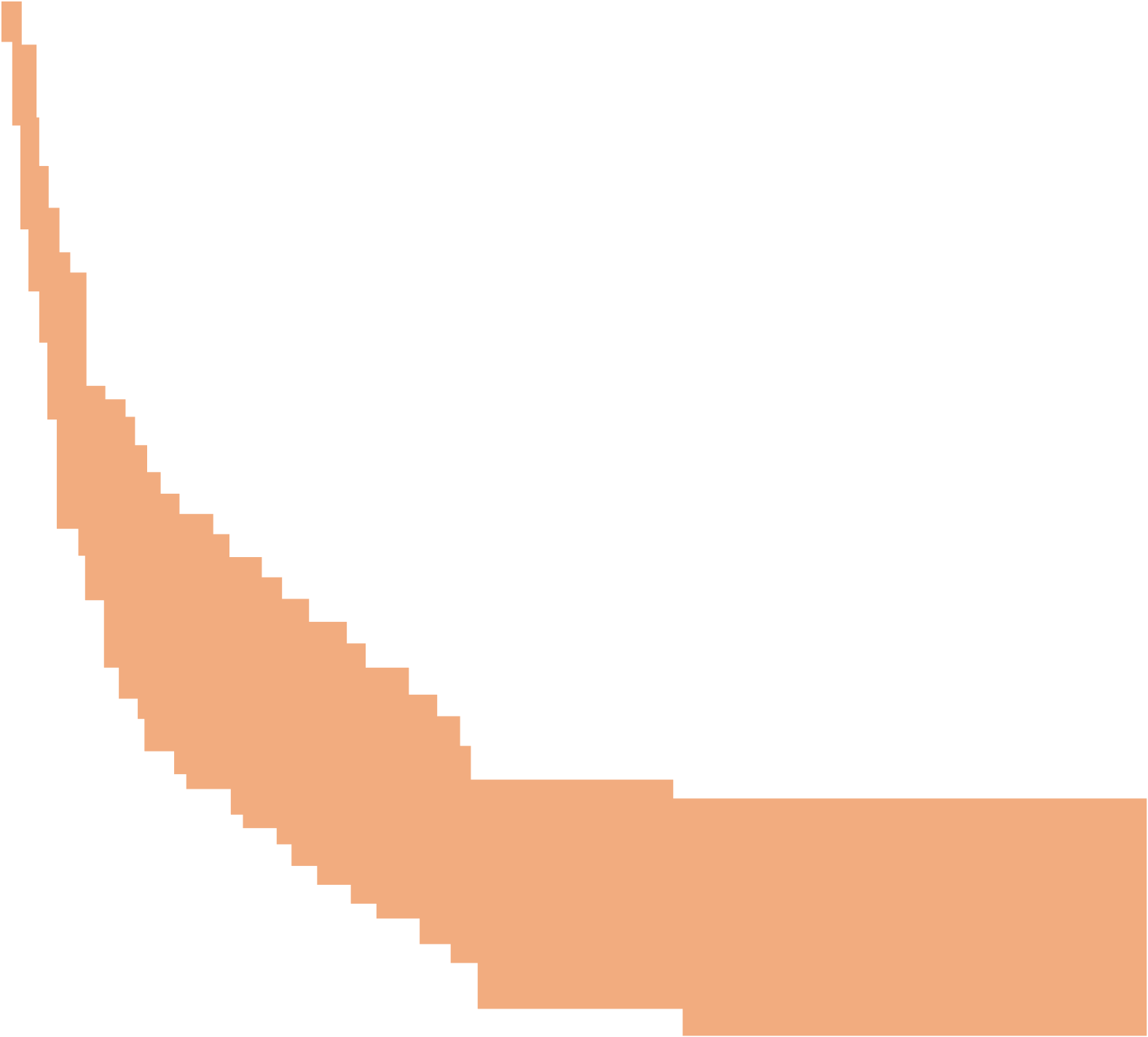 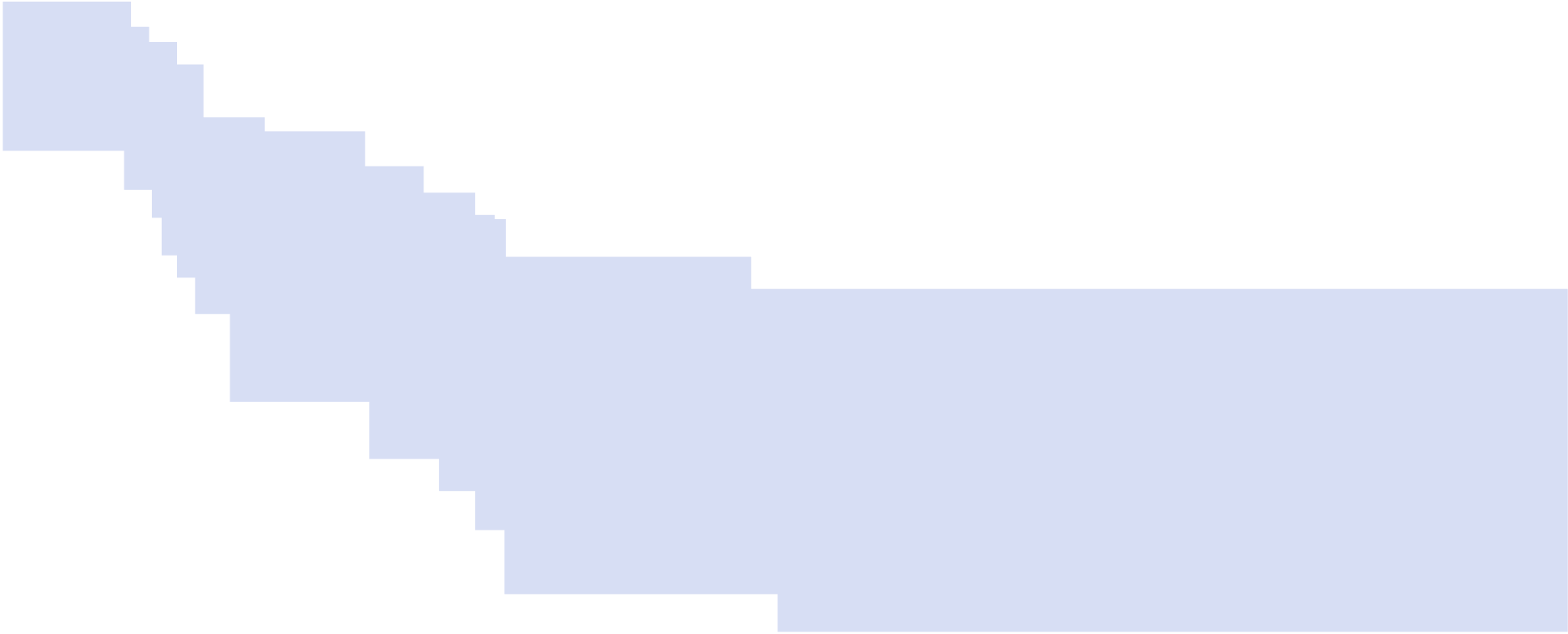 1.00
ctDNA陰性
0.75
0.50
PFSの確率
陽性対陰性HR 4.6 (95%CI 2.6、8.1)、p<0.001
ctDNA陽性
0.25
0
リスクに晒されていた
患者数
0
10
20
30
40
経過観察の中央値8.7ヶ月(95%CI 0.9、42.2)
経過期間、月数
ctDNA–
52
13
3
0
48
34
20
10
1
ctDNA+
1
Loupakis F, et al.Ann Oncol 2020;31(補遺):要旨 405MO
405MO：転移の切除後のCRC患者の最小残余病変の検出を目的とした、パーソナライズされた循環型腫瘍DNAアッセイ – Loupakis F, et al
主要な結果 (続き)
無増悪生存期間 (多変量分析)
陰性
(n=48)
ctDNA
基準
陽性
(n=51)
4.59(2.512、8.4)
<0.001*
1.53
(0.883、2.7)
性別
(n=99)
0.13
肝臓
(n=48)
部位
基準
遠隔節
(n=6)
0.31
(0.073、1.3)
0.104
肺
(n=21)
0.63
(0.306、1.3)
0.204
腹膜
(n=14)
0.53
(0.243、1.1)
0.108
1.49
(1.072、2.1)
マージン
(n=99)
0.018
0.05
0.1
0.2
0.5
1
2
5
10
*イベント数：62、包括的なp値 (ログランク)：3.2177e–08A/C：479.32、C統計量：0.74
Loupakis F, et al.Ann Oncol 2020;31(補遺):要旨 405MO
405MO：転移の切除後のCRC患者の最小残余病変の検出を目的とした、パーソナライズされた循環型腫瘍DNAアッセイ – Loupakis F, et al
主要な結果 (続き)
PFS (シリアル)a
OS (シリアル)a
ctDNA陰性
ctDNA陰性
1.00
1.00
0.75
0.75
ctDNA陽性
0.50
0.50
PFSの確率
OSの確率
0.25
0.25
ctDNA陽性
0
0
リスクに晒されていた患者数
リスクに晒されていた患者数
0
0
10
10
20
20
30
30
40
40
経過期間、月数
経過期間、月数)
ctDNA–
ctDNA–
29
48
27
44
18
30
16
10
2
1
ctDNA+
ctDNA+
12
1
38
52
16
45
29
4
2
0
陽性対陰性HR 10 (95%CI 3.8、26)、p<0.001
陽性対陰性HR 22 (95%CI 3.0、166)、p=0.002
a 探索的解析により、任意の時点でのctDNA陽性率で患者を分離した。
Loupakis F, et al.Ann Oncol 2020;31(補遺):要旨 405MO
405MO：転移の切除後のCRC患者の最小残余病変の検出を目的とした、パーソナライズされた循環型腫瘍DNAアッセイ – Loupakis F, et al
結論
治療目的で手術を受けた少数個の転移を有するCRC患者において、SignateraTMアッセイは残存病変を検出することができた
PFSの有意な減少は術後のctDNA陽性状態と関連していた
Loupakis F, et al.Ann Oncol 2020;31(補遺):要旨 405MO
399O：高齢者の結腸がんに対する補助療法としてのオキサリプラチン + フルオロピリミジンの併用療法：TOSCA試験からのサブグループ解析 – Rosati G, et al
試験の目的
TOSCA試験の両投与群のステージIII大腸がん患者におけるオキサリプラチンベースの補助化学療法の有効性及び適合性に対する年齢 (70歳未満対70歳以上) の影響を評価する
事後解析に含まれる
ステージIIIのがん患者(n=2360)
主要な患者選択基準
ステージII/IIIの根治的に切除された結腸がん患者
治験実施計画書に基づいた母集団のTOSCA
(n=3614)
3ヶ月 
FOLFOX4/XELOX
70歳未満
(n=1667)
R
6ヶ月 
FOLFOX4/XELOX
70歳以上 (n=693)
主要評価項目
無再発生存期間
Rosati G, et al.Ann Oncol 2020;31(補遺):要旨 399O
399O：高齢者の結腸がんに対する補助療法としてのオキサリプラチン + フルオロピリミジンの併用療法：TOSCA試験からのサブグループ解析 – Rosati G, et al
1.0
主要な結果
無再発生存期間
0.8
70歳未満
70歳以上
0.6
無再発生存期間
0.4
0.2
0
0
12
24
36
48
60
72
84
96
108
リスクに晒されていた患者数
イベントまでの経過期間、月数
70歳未満
1667
1496
1343
1203
998
718
439
227
47
2
70歳以上
693
593
511
454
362
247
148
59
9
0
a 性別、ECOG PS、腫瘍部位、臨床リスク段階、グレード、レジメン、治療期間、および用量減量で調整した。
Rosati G, et al.Ann Oncol 2020;31(補遺):要旨 399O
399O：高齢者の結腸がんに対する補助療法としてのオキサリプラチン + フルオロピリミジンの併用療法：TOSCA試験からのサブグループ解析 – Rosati G, et al
主要な結果 (続き)
結論
高齢者の結腸がん患者において、多変量解析では年齢が無再発生存率に有意な影響を与えないことが示されたが、70歳未満に比べて70歳以上では再発の発生率が高かった (24.2%対20.3%、p=0.033)
Rosati G, et al.Ann Oncol 2020;31(補遺):要旨 399O
402MO：CARACAS試験の最終的な結果：切除不能局所進行性または転移性の肛門扁平上皮がんに対するアベルマブ単独またはセツキシマブ併用の無作為化第Ⅱ相試験 – Lonardi S, et al
試験の目的
前治療歴のある進行性肛門管扁平上皮がん (SCAC) 患者における、アベルマブ単独またはセツキシマブとの併用療法の安全性と活性を評価する
アベルマブ 10 mg/kg + セツキシマブ 500 mg/m2
主要な患者選択基準
切除不能進行性転移性SCAC
1L以上後にPD
(n=60)
R1:1
アベルマブ10 mg/kg
主要評価項目
ORR (RECIST v1.1)
副次的評価項目
PFS、OS、安全性
各群のn=13での奏功評価：各群に少なくとも1つの奏功があれば、17人の患者を追加で募集する。
Lonardi S, et al.Ann Oncol 2020;31(補遺):要旨 402MO
402MO：CARACAS試験の最終的な結果：切除不能局所進行性または転移性の肛門扁平上皮がんに対するアベルマブ単独またはセツキシマブ併用の無作為化第Ⅱ相試験 – Lonardi S, et al
主要な結果
経過観察の中央値は11ヶ月(95%CI 10.1、13.4)だった。
Lonardi S, et al.Ann Oncol 2020;31(補遺):要旨 402MO
402MO：CARACAS試験の最終的な結果：切除不能局所進行性または転移性の肛門扁平上皮がんに対するアベルマブ単独またはセツキシマブ併用の無作為化第Ⅱ相試験 – Lonardi S, et al
主要な結果 (続き)
結論
切除不能、局所進行性または転移性SCACの患者において、アベルマブ + セツキシマブは管理可能な安全性プロファイルを有する有望な抗腫瘍活性を示した
Lonardi S, et al.Ann Oncol 2020;31(補遺):要旨 402MO
403MO：切除不能/転移性肛門がん患者に対するアテゾリズマブとベバシズマブの併用療法 – Morris V, et al
試験の目的
転移性肛門管扁平上皮がん (SCCA) 患者において、アテゾリズマブとベバシズマブの併用での安全性と活性を評価する
主要な患者選択基準
組織学的に確認された難治性/転移性SCCA
全身療法前歴が1L以上
免疫療法前歴なし
ECOG PS 0～1
(n=20)
アテゾリズマブ 1200 mg +ベバシズマブ 7.5 mg/kgiv q3w
PD/毒性/投与中止
主要評価項目
ORR (RECIST v1.1)
副次的評価項目
PFS、OS、安全性
Morris V, et al.Ann Oncol 2020;31(補遺):要旨 403MO
403MO：切除不能/転移性肛門がん患者に対するアテゾリズマブとベバシズマブの併用療法 – Morris V, et al
主要な結果
ORR
PD
SD
ORR 11% (95%CI 1、33)
PR
標的病変サイズの
 ベースラインからの変化、%
各患者
PFSの中央値：4.1ヶ月 (95%CI 2.6、NA)
12ヶ月のPFS率：20% (95%CI 8、52)
OSの中央値：11.6ヶ月 (95%CI 9.5, 20)
12ヶ月のOS率: 40% (95%CI 23、71)
Morris V, et al.Ann Oncol 2020;31(補遺):要旨 403MO
403MO：切除不能/転移性肛門がん患者に対するアテゾリズマブとベバシズマブの併用療法 – Morris V, et al
主要な結果 (続き)
結論
切除不能SCCA患者において、アテゾリズマブ + ベバシズマブは中等度の活性を示し、全般的に忍容性が良好であった
Morris V, et al.Ann Oncol 2020;31(補遺):要旨 403MO